ОСОБЛИВОСТІ АДМІНІСТРУВАННЯ ОСНОВНИХ МИТНИХ ПЛАТЕЖІВ
Законодавчі аспекти адміністрування митних платежів в Україні
Порядок сплати мита
Адміністрування акцизного податку у сфері зовнішньо-економічної діяльності
Податок на додану вартість та особливості його  
                              сплати при експортно-імпортних операціях
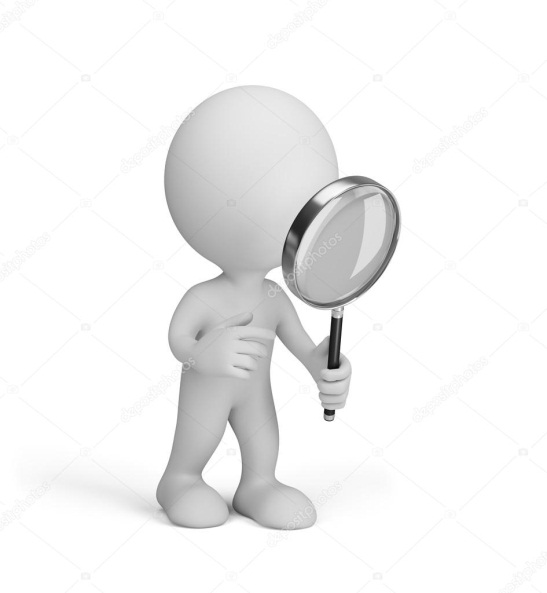 Законодавчі аспекти адміністрування митних платежів в Україні
Правила оподаткування товарів, що перемішуються через митний кордон України, іншими (крім мита) митними платежами встановлюються Податковим кодексом України з урахуванням особливостей, що визначаються Митним кодексом
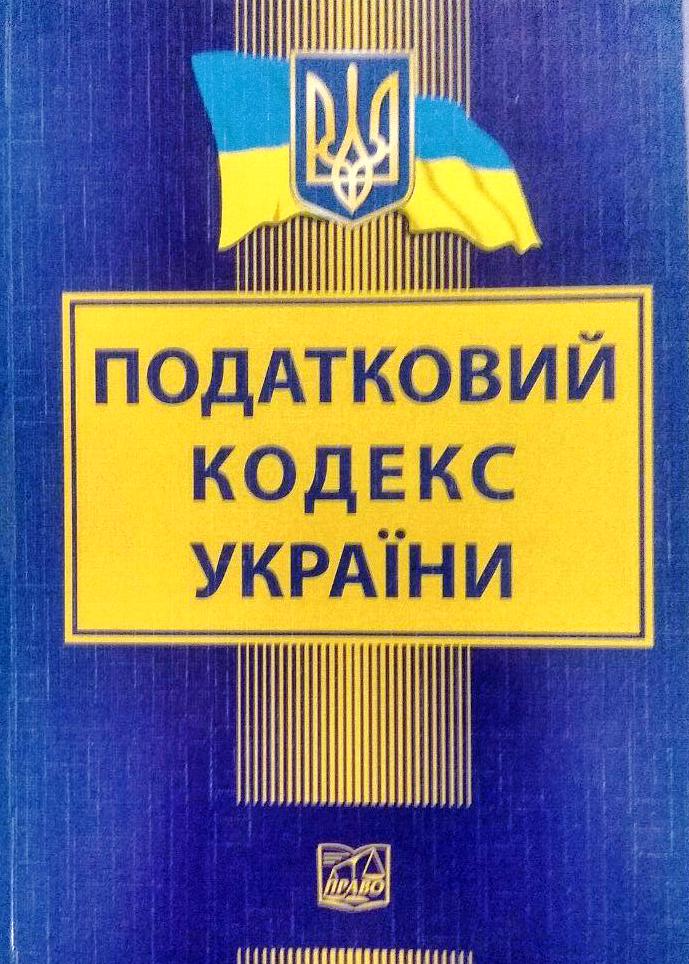 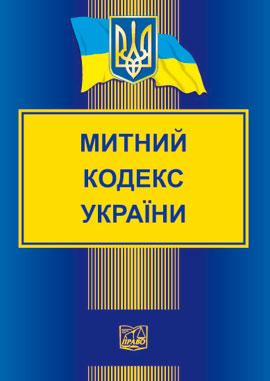 Виникнення обов’язку із сплати митних платежів
у разі ввезення товарів на митну територію України - з моменту фактичного ввезення цих товарів на митну територію України
в інших випадках, встановлених Податковим кодексом України
Виникнення обов’язку сплати митних платежів
після завершення митного оформлення товарів та їх випуску, якщо внаслідок перевірки митної декларації чи за результатами документальної перевірки орган доходів і зборів самостійно визначає платнику податків додаткові податкові зобов’язання;
при незаконному переміщенні товарів, що перебувають на території вільної митної зони або на митному складі, - з моменту такого переміщення товарів
у разі вивезення товарів з митної території України
Припинення обов’язку із сплати митних платежів
при виконанні обов’язку із сплати митних платежів;
якщо товари до їх випуску виявилися знищеними або безповоротно втраченими внаслідок аварії або дії обставин непереборної сили за нормальних умов транспортування, зберігання або використання (експлуатації)
якщо товари знищуються або передаються у власність держави
якщо товари конфіскуються
Виконання обов’язку із сплати митних платежів
у разі здійснення особою, відповідальною за сплату митних платежів, розпорядження про використання коштів авансових платежів
у разі сплати коштів безпосередньо до державного бюджету у випадках, визначених законодавством України, - з моменту:
якщо сплата не пов’язана із здійсненням митного оформлення товарів, - з моменту списання коштів з авансового рахунку при перерахуванні їх до державного бюджету;
списання коштів з рахунку платника податків у банку;
внесення готівкових коштів у касу банку;
при здійсненні митного оформлення товарів - з моменту закінчення митного оформлення
з моменту сплати банком, іншою організацією відповідно до наданої гарантії (забезпечення сплати митних платежів) коштів до державного бюджету в рахунок сплати митних платежів;
з моменту списання коштів, що перебували у грошовій заставі, з відповідного рахунку митниці при перерахуванні цих коштів до державного бюджету в рахунок сплати митних платежів;
з моменту настання інших обставин, визначених Податковим кодексом України
Повернення сум відповідних митних платежів здійснюється також у разі, якщо:
1) законом передбачено повернення сум сплаченого мита при поміщенні товарів у митний режим реімпорту або у митний режим реекспорту;
3) відновлю-ється режим найбільшого сприяння, вільної торгівлі;
2) здійснюється зміна раніше заявленого митного режиму, якщо суми митних платежів, належних до сплати при поміщенні товарів у новий митний режим, є меншими, ніж суми митних платежів, сплачених при поміщенні їх у попередній митний режим;
4) митну деклара-цію змінено або визнано недійсною;
5) у товарах, що ввозяться на митну територію України або вивозяться за її межі, виявлено дефекти або вони якимось іншим чином не відповідають погодженим специфікаціям, за умови, що ці товари не ремонтувалися і не використовувалися відповідно на території України та за її межами і повертаються протягом визначеного строку
Податковим кодексом України строків сплати митних платежів на суму податкового боргу нараховується пеня.
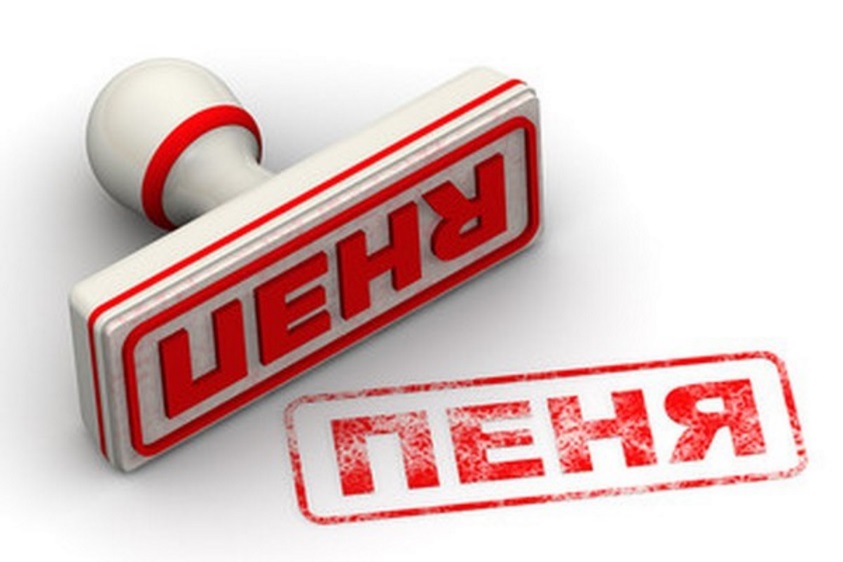 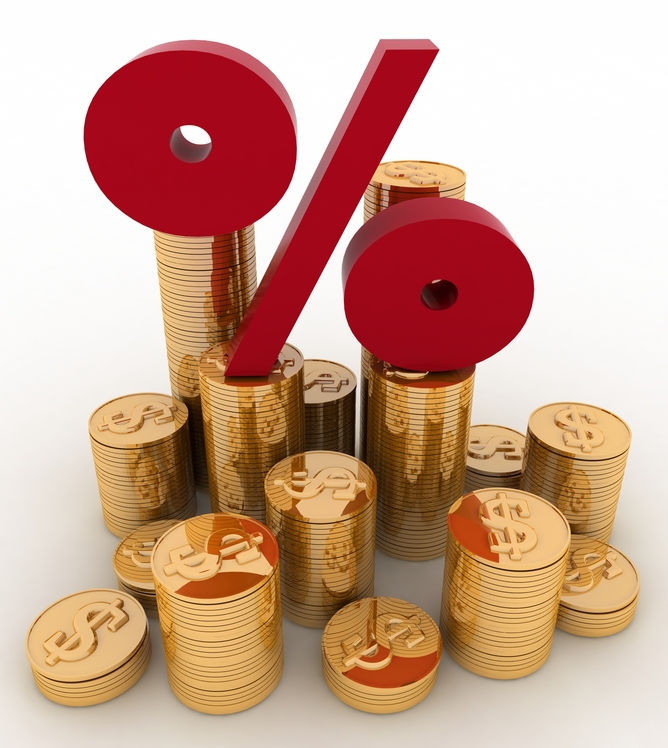 Розрахунок пені здійснюється наступним чином:
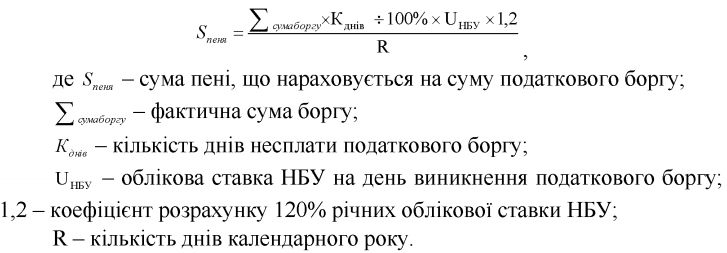 Порядок сплати мита
Мито входить до складу митних платежів і займає особливе місце в системі оподаткування ЗЕД.
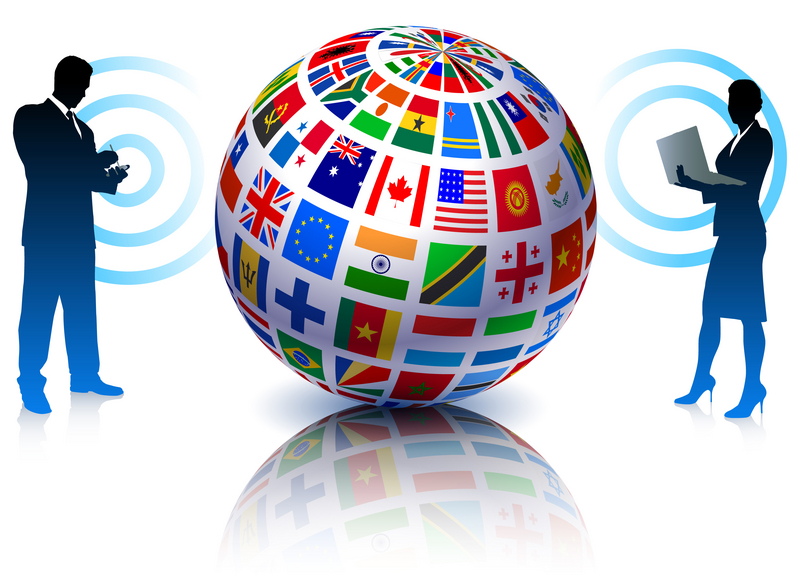 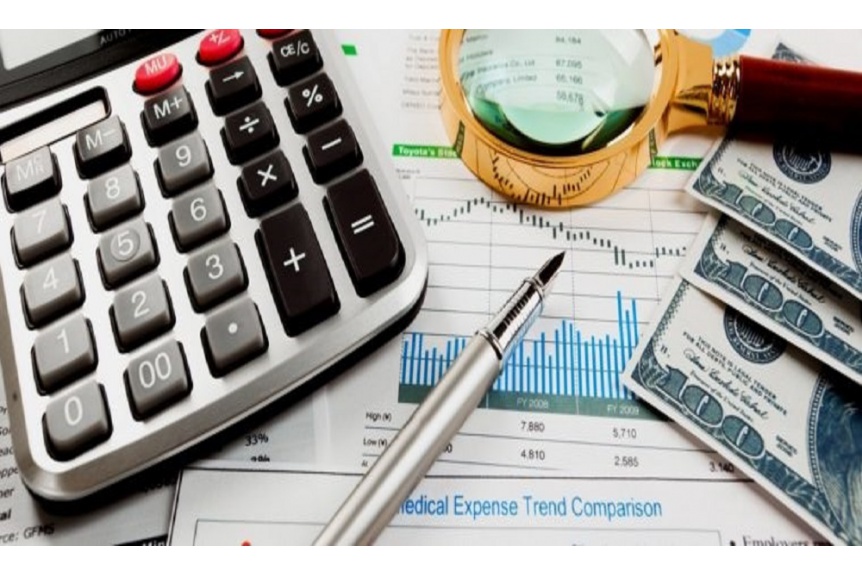 Мито виконує наступні функції:
стимулююча - створення передумов для збільшення експорту;
Фіскальна - стосується імпортних та експортних мит, оскільки вони є однією зі статей прибуткової частини держбюджету
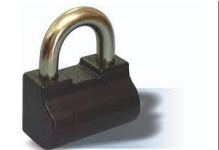 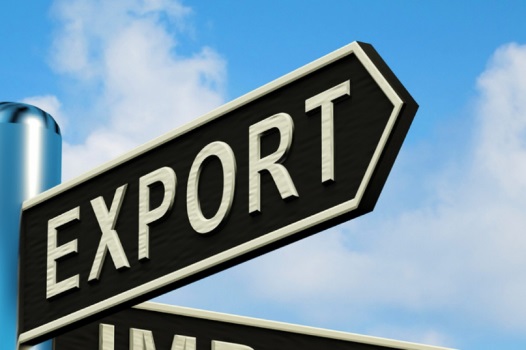 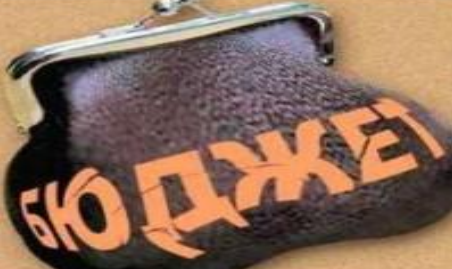 протекціоністська (захисна) - стосується імпортних мит, оскільки з їх допомогою держава захищає виробників від небажаної іноземної конкуренції
статистична - забезпечує достовірний облік і державний контроль за переміщенням товарів,
Регулятивна - через формування раціональної структури імпорту та експорту;
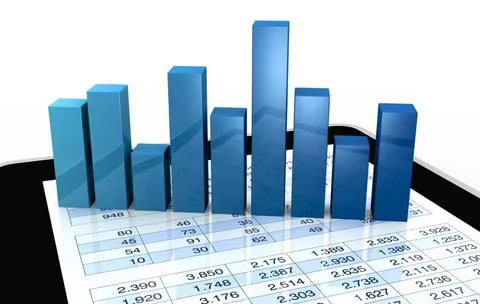 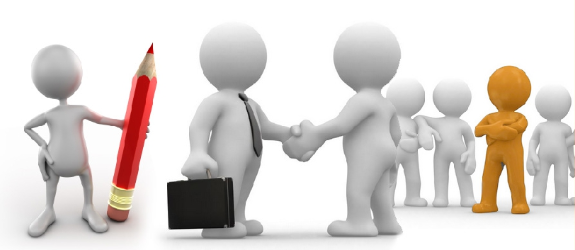 Види мита за деякими класифікаційними ознаками
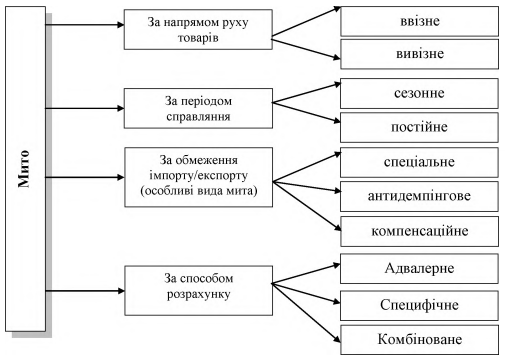 Товарно-класифікаційна схема тарифу складається із наступних граф:
опис товарів по УКТ ЗЕД
код товарів по УКТ ЗЕД
преференційні ставки тарифу
пільгова ставки тарифу
повна ставки тарифу
одиниці виміру та обліку
Об’єктами оподаткування митом є:
1) товари, митна вартість яких перевищує еквівалент 150 євро, що ввозяться на митну територію України або вивозяться за межі митної території України підприємствами;
3) товари, транспортні засоби, що реалізуються
2) товари, що ввозяться (пересилаються) на митну територію України в обсягах, які підлягають оподаткуванню митними платежами
База оподаткування мита
при використанні адвалорної ставки мита
при використанні специфічної ставки мита
при використанні комбінованої ставки мита
Митна вартість товарів
Кількість товару в одиницях виміру
Митна вартість товарів/кількість товару в одиницях виміру
Адміністрування акцизного податку у сфері зовнішньо-економічної діяльності
Акцизний податок - непрямий податок на споживання окремих видів товарів (продукції), визначених ПКУ як підакцизні, що включається до ціни таких товарів (продукції).
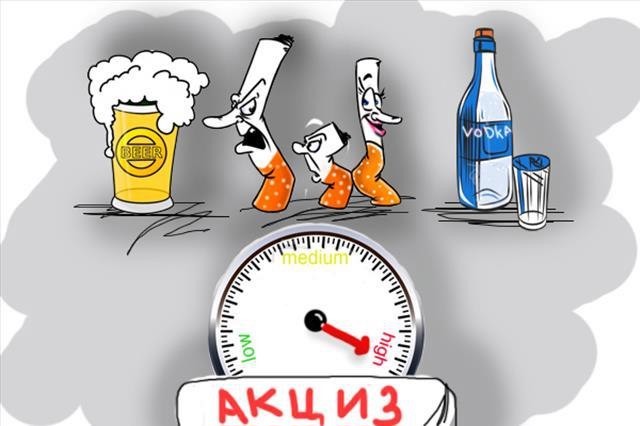 Платники акцизного податку
Особа, яка виробляє підакцизні товари (продукцію) на митній території України, у тому числі з давальницької сировини.
Особа, на яку покладається виконання умов щодо цільового використання підакцизних товарів (про-дукції), на які встановлено ставку податку 0 гривень за 1 літр 100-відсоткового спирту, 0 євро за 1000 кг нафтопродуктів у разі порушення таких умов.
Суб'єкт господарювання, яка ввозить підакцизні товари (продукцію) на митну територію України.
Особа, на яку при здійсненні операцій з підакцизними товарами (продукцією), які не підлягають оподаткуванню або звільняються від оподаткування, покладається виконання умов щодо цільового використання підакцизних товарів (продукції) в разі порушення таких умов.
Фізична особа - резидент або нерезидент, яка ввозить підакцизні товари (продукцію) на митну територію України в обсягах, що підлягають оподаткуванню, відповідно до митного законодавства.
Особа, яка реалізує конфісковані підакцизні товари (продукцію), підакцизні товари (продукцію), визнані безхазяйними, підакцизні товари (продукцію)
Особа - суб’єкт господарювання роздрібної торгівлі, яка здійснює реалізацію підакцизних товарів.
Особа, яка реалізує або передає у володіння, користування чи розпорядження підакцизні товари (продукцію), що були ввезені на митну територію України із звільненням від оподаткування до закінчення строку,
Оптовий постачальник електричної енергії.
Виробники електричної енергії, які мають ліцензію на право здійснення підприємницької діяльності з виробництва електричної енергії і продають її поза оптовим ринком електричної енергії.
Особа, на яку покладається дотримання вимог митних режимів, що передбачають звільнення від оподаткування, у разі порушення таких вимог.
Особа, яка реалізує пальне.
До підакцизних товарів належать:
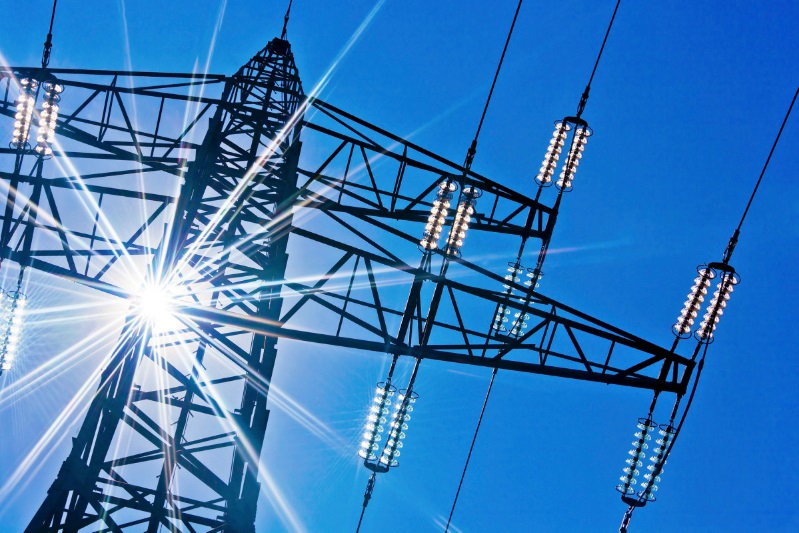 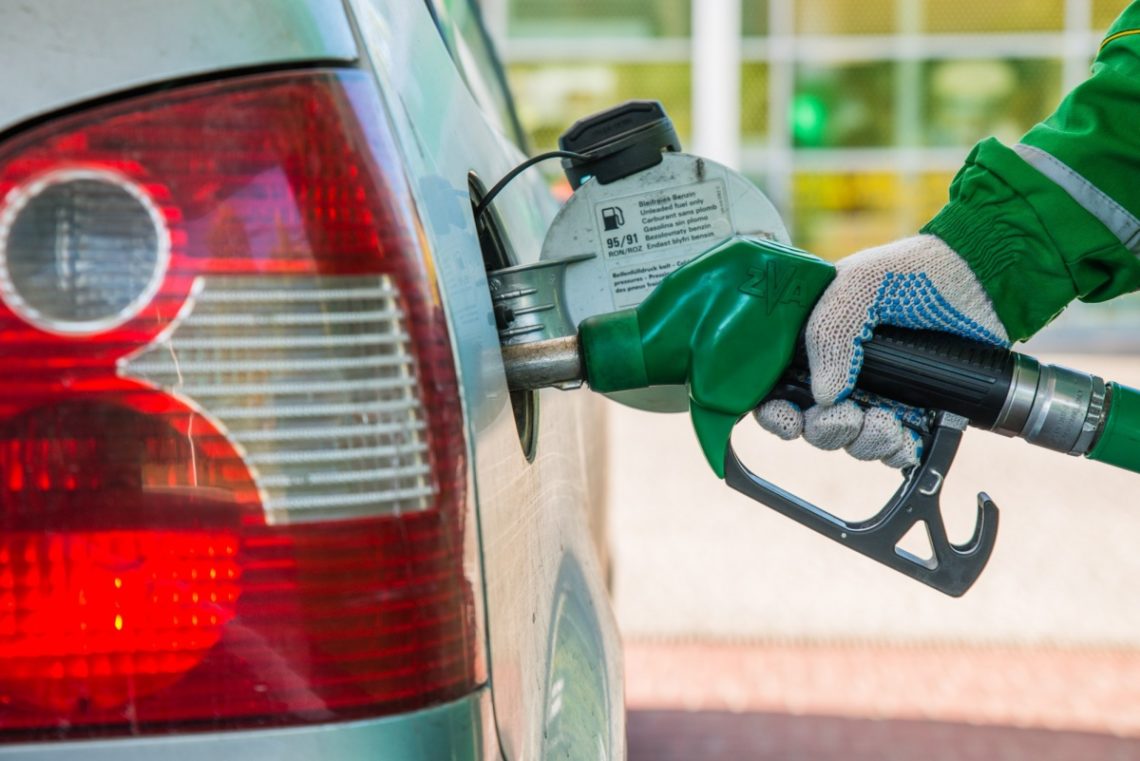 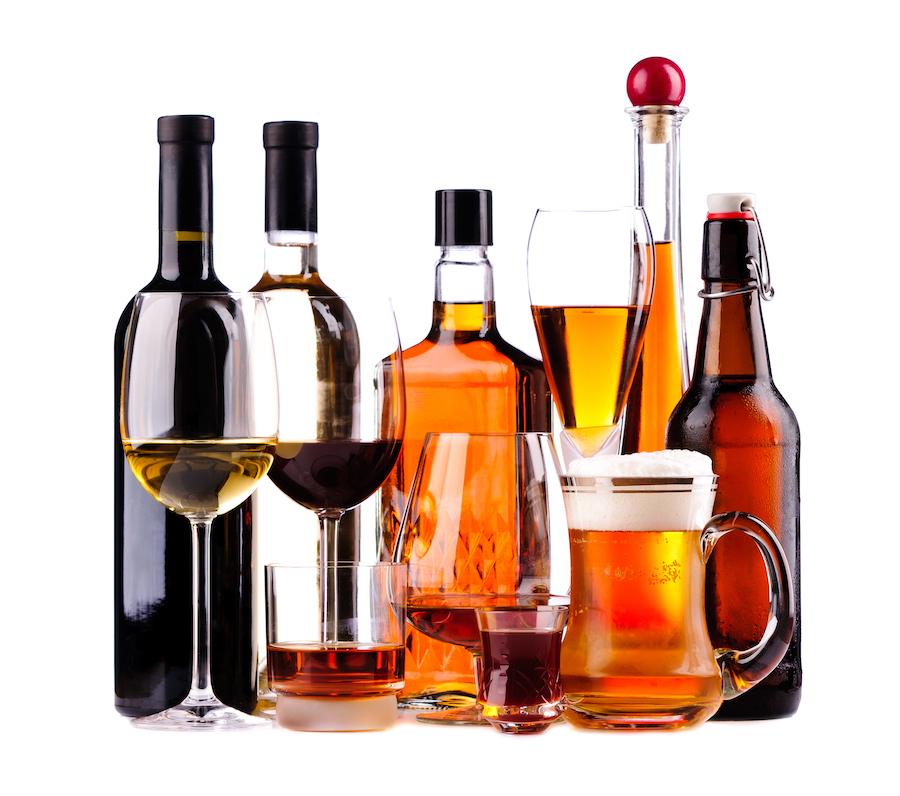 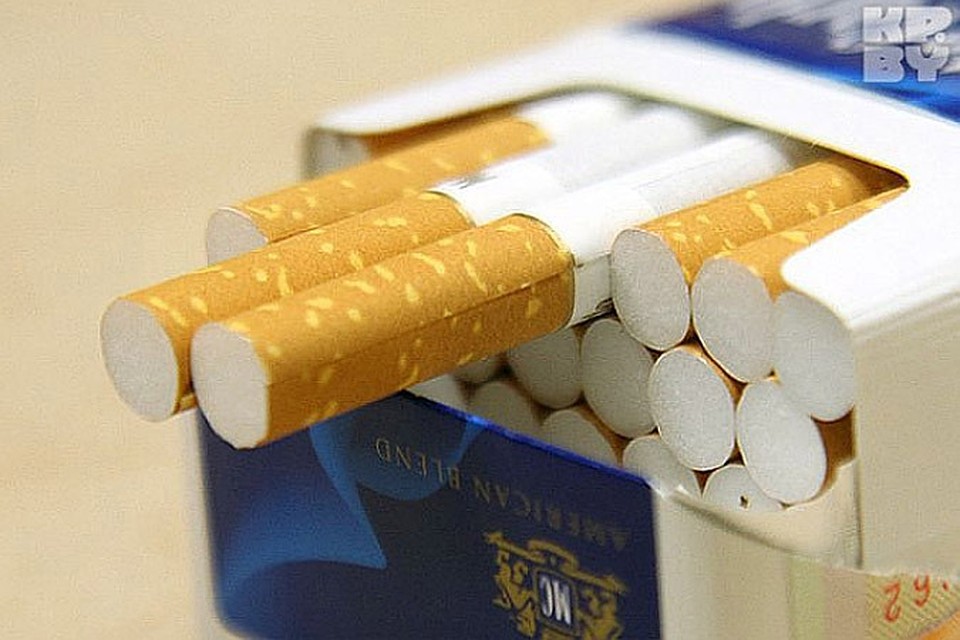 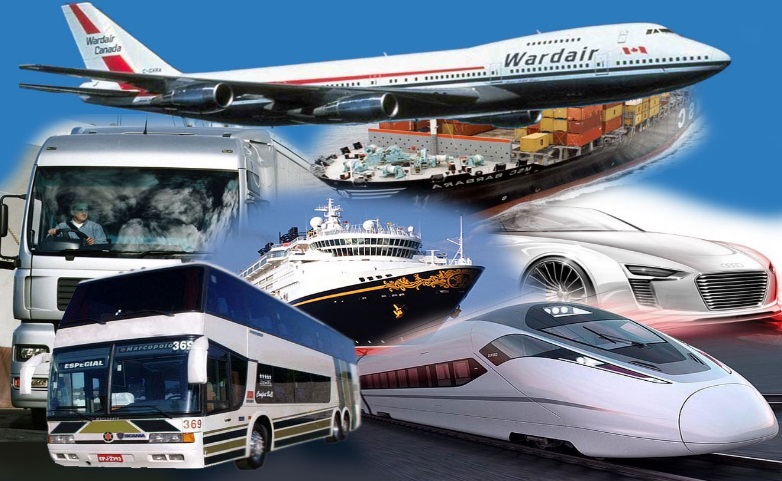 База оподаткування
Адвалорна ставка
Специфічна ставка
Величина, визначена в одиницях виміру ваги, об’єму, кількості товару (продукції), об’єму циліндрів двигуна автомобіля або в інших натуральних показниках
вартість реалізованого товару (продукції), виробленого на митній території України, за встановленими виробником максимальними роздрібними цінами з урахуванням податку на додану вартість та акцизного податку;

вартість товарів (продукції), що ввозяться на митну територію України, за встановленими імпортером максимальними роздрібними цінами на товари (продукцію), які він імпортує, з урахуванням податку на додану вартість та акцизного податку;

вартість реалізованої електричної енергії без податку на додану вартість;
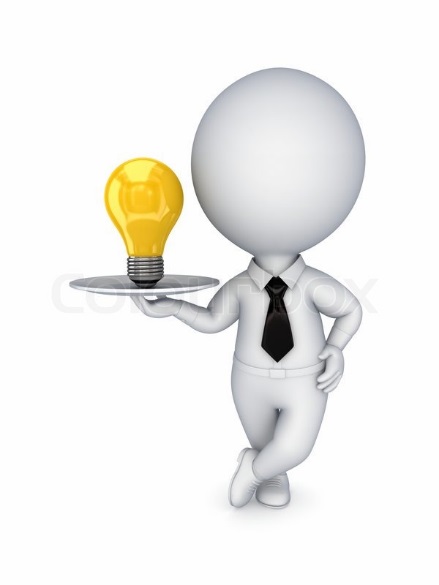 Комбінована
Оподаткування є база , що визначається обидвома підходами
Операції з підакцизними товарами у сфері ЗЕД, які
не підлягають оподаткуванню:
звільняються від оподаткування:
- вивезення (експорту) підакцизних товарів (продукції) платником податку за межі митної території України. Товари (продукція) вважаються вивезеними (експортованими) платником податку за межі митної території України, якщо їх вивезення (експортування) засвідчене належно оформленою митною декларацією, у тому числі, якщо відвантаження відбулося у звітному періоді, а вивезення (експортування) - у наступному звітному періоді і на дату подання декларації з акцизного податку за звітний місяць наявна така митна декларація; 

- ввезення на митну територію України раніше експортованих підакцизних товарів (продукції), у яких виявлено недоліки, що перешкод жають реалізації цих товарів на митній території країни імпортера, для їх повернення експортеру. Такі підакцизні товари (продукція) ввозяться їх продавцем (експортером) без подальшої реалізації на митній території України.
- реалізації легкових автомобілів для інвалідів, у тому числі дітей інвалідів, оплата вартості яких здійснюється за рахунок коштів державного або місцевих бюджетів, коштів фондів загальнообов’язкового державного страхування; - ввезення підакцизних товарів (продукції) на митну територію України, призначених для офіційного (службового) користування дипломатичними представництвами іноземних держав, консульськими установами іноземних держав; - ввезення підакцизних товарів (продукції) з-за меж митної території України на митну територію України, якщо не справляється ПДВ у зв’язку з розміщенням товарів (продукції) у митних режимах;- безоплатної передачі для знищення підакцизних товарів (продукції), конфіскованих за рішенням суду та таких, що перейшли у власність держави.
Розрахунок акцизного податку із застосуванням адвалорних ставок здійснюється за такою формулою:
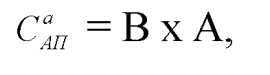 де: С аАП - сума акцизного податку за адвалорною ставкою; 
В - вартість товарів (продукції) за встановленими імпортером максимальними роздрібними цінами на товари (продукцію), які він імпортує, без податку на додану вартість та з урахуванням акцизного податку; 
А - адвалорна ставка акцизного податку.
Акцизний податок із застосуванням специфічних ставок з ввезених на митну територію України підакцизних товарів (продукції) у валюті України розраховується за такою формулою:
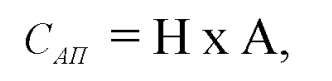 де: САП - сума акцизного податку, обчислена із застосуванням специфічних ставок з одиниці товару (продукції); 

Н - кількість товару у фізичних одиницях виміру; 

А - ставка акцизного податку.
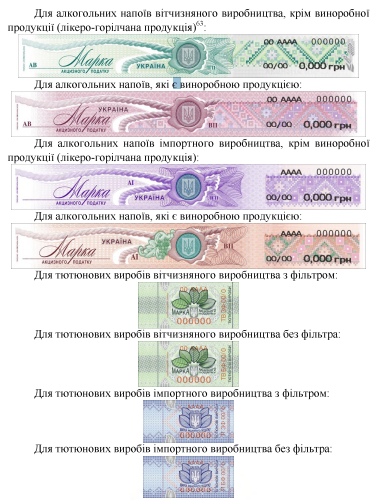 Марки акцизного податку
Не підлягають маркуванню:
еталонні (моніторингові) чи тестові зразки тютюнових виробів, які не призначені для продажу вроздріб і ввозяться на митну територію України акредитованими державними випробувальними лабораторіями та/або суб’єктами господарювання, які мають ліцензії на право виробництва відповідної продукції, для проведення досліджень чи випробувань
алкогольні напої і тютюнові вироби, які постачаються для реалізації магазинам безмитної торгівлі безпосередньо вітчизняними виробниками такої продукції за прямими договорами, укладеними між вітчизняними виробниками алкогольних напоїв і тютюнових виробів і власниками магазинів безмитної торгівлі.
алкогольні напої і тютюнові вироби, які ввозяться в Україну і розміщуються у митному режимі магазину безмитної торгівлі
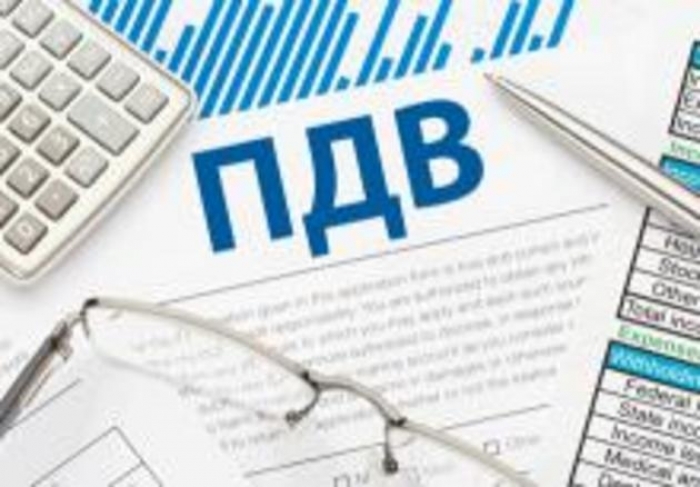 Податок на додану вартість та особливості його сплати при експортно-імпортних операціях
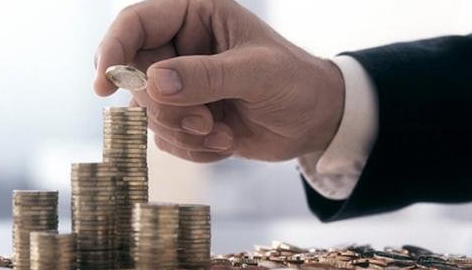 Податок на додану вартість є одним із важливих інструментів наповнення центральних бюджетів більшості країн з ринковою економікою та дієвим засобом у сфері регулювання зовнішньоекономічної діяльності.
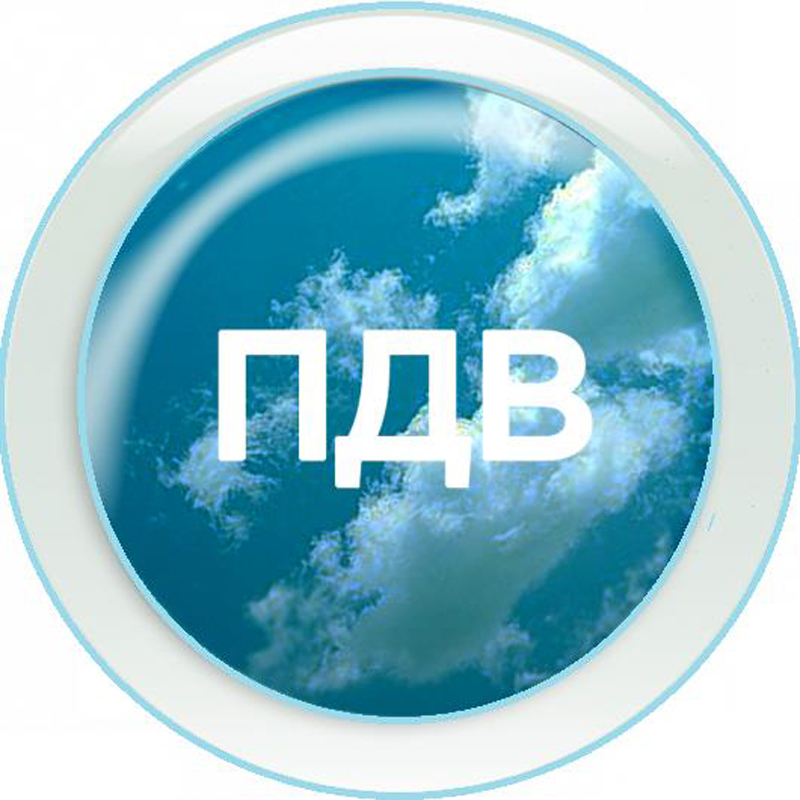 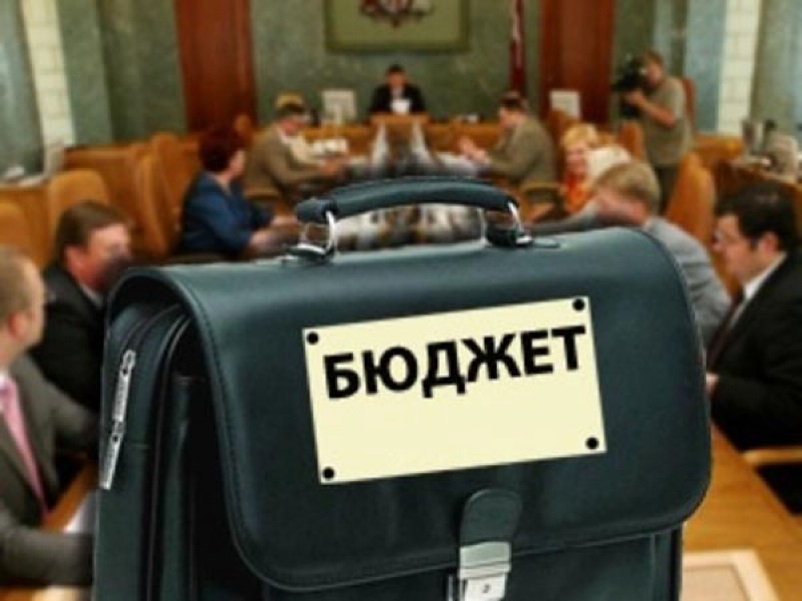 особа, що проводить операції з постачання конфіскованого майна, знахідок, скарбів, майна, визнаного безхазяйним, майна, за яким не звернувся власник до кінця строку зберігання, та майна, що за правом успадкування чи на інших законних підставах переходить у власність держави, незалежно від того, чи досягає вона загальної суми операцій із постачання товарів/послуг, а також незалежно від того, який режим оподаткування використовує така особа
особа - управитель майна, яка веде окремий податковий облік з податку на додану вартість щодо господарських операцій, пов'язаних з використанням майна, що отримане в управління за договорами управління майном.
особа, що уповноважена вносити податок з об'єктів оподаткування, що виникають внаслідок поставки послуг підприємствами залізничного транспорту з їх основної діяльності, що перебувають у підпорядкуванні платника податку
Платники податку
будь-яка особа, що ввозить товари на митну територію України в обсягах, які підлягають оподаткуванню, та на яку покладається відповідальність за сплату податків у разі переміщення товарів через митний кордон 
України
особа, що веде облік результатів діяльності за договором про спільну діяльність без утворення юридичної особи;
особа - інвестор (оператор), який веде окремий податковий облік, пов'язаний з виконанням угоди про розподіл продукції.
будь-яка особа, що зареєстрована або підлягає реєстрації як платник податку
будь-яка особа, що провадить або планує провадити господарську діяльність і реєструється за своїм добровільним рішенням як платник податку
Об’єктом оподаткування є операції платників податку з
Постачання товарів, місце постачання яких розташоване на митній території України
Постачання послуг, місце постачання яких розташоване на митній території України
Ввезення товарів на митну територію України
Вивезення товарів за межі митної території України
Постачання послуг з міжнародних перевезень пасажирів і багажу та вантажів
Порядок визначення бази оподаткування ПДВ при здійсненні деяких операцій
Будь-які суми коштів, вартість матеріальних і нематеріальних активів, що передаються платнику податків безпосередньо покупцем або через будь-яку третю особу у зв’язку з компенсацією вартості
Визначення виходячи з їх договірної вартості
Операції з постачання товарів/послуг
Але не нижче митної вартості цих товарів, з урахуванням мита та акцизного податку, що підлягають сплаті і вкачаються до ціни товарів
Для товарів, що ввозяться на митну територію України
Договірна (контрактна) вартість
Для товарів, що ввозяться на митну територію України у міжнародних поштових та експрес-відправленнях, у несупроводжуваному багажі
Сумарна фактурна вартість
Крім підакцизних товарів та особистих речей
Ставки податку
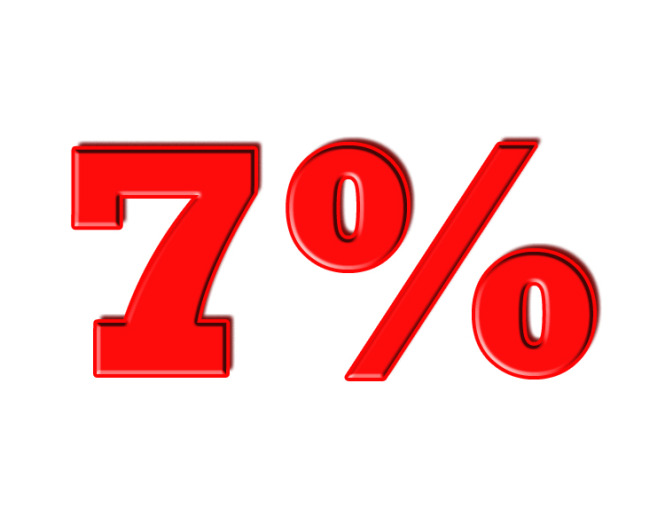 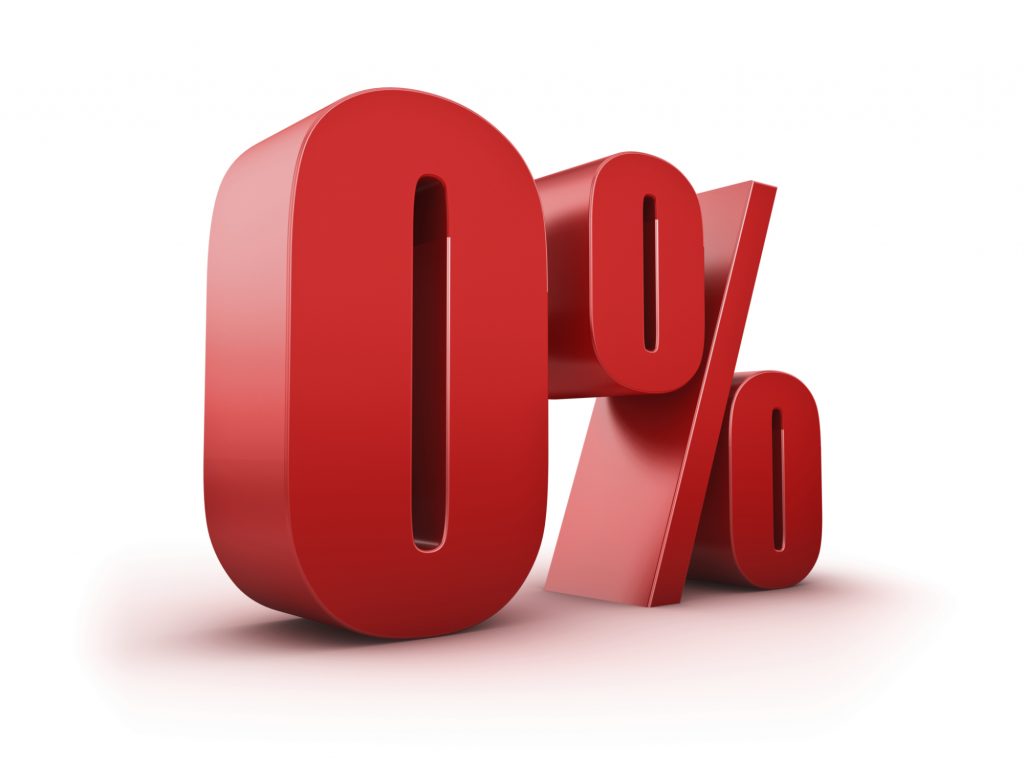 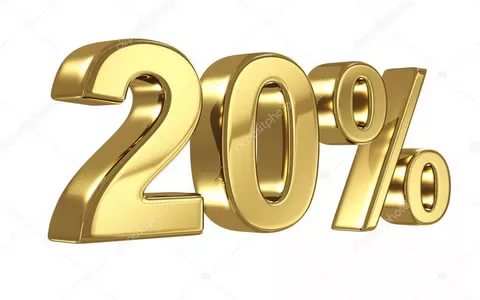 Сума ПДВ, що підлягає сплаті (перерахуванню) до Державного бюджету України або бюджетному відшкодуванню, визначається:
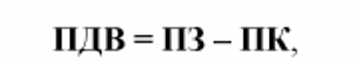 де: ПЗ - сума податкового зобов’язання звітного (податкового) періоду, 

ПК - сума податкового кредиту такого звітного (податкового) періоду.
ДЯКУЮ ЗА УВАГУ!